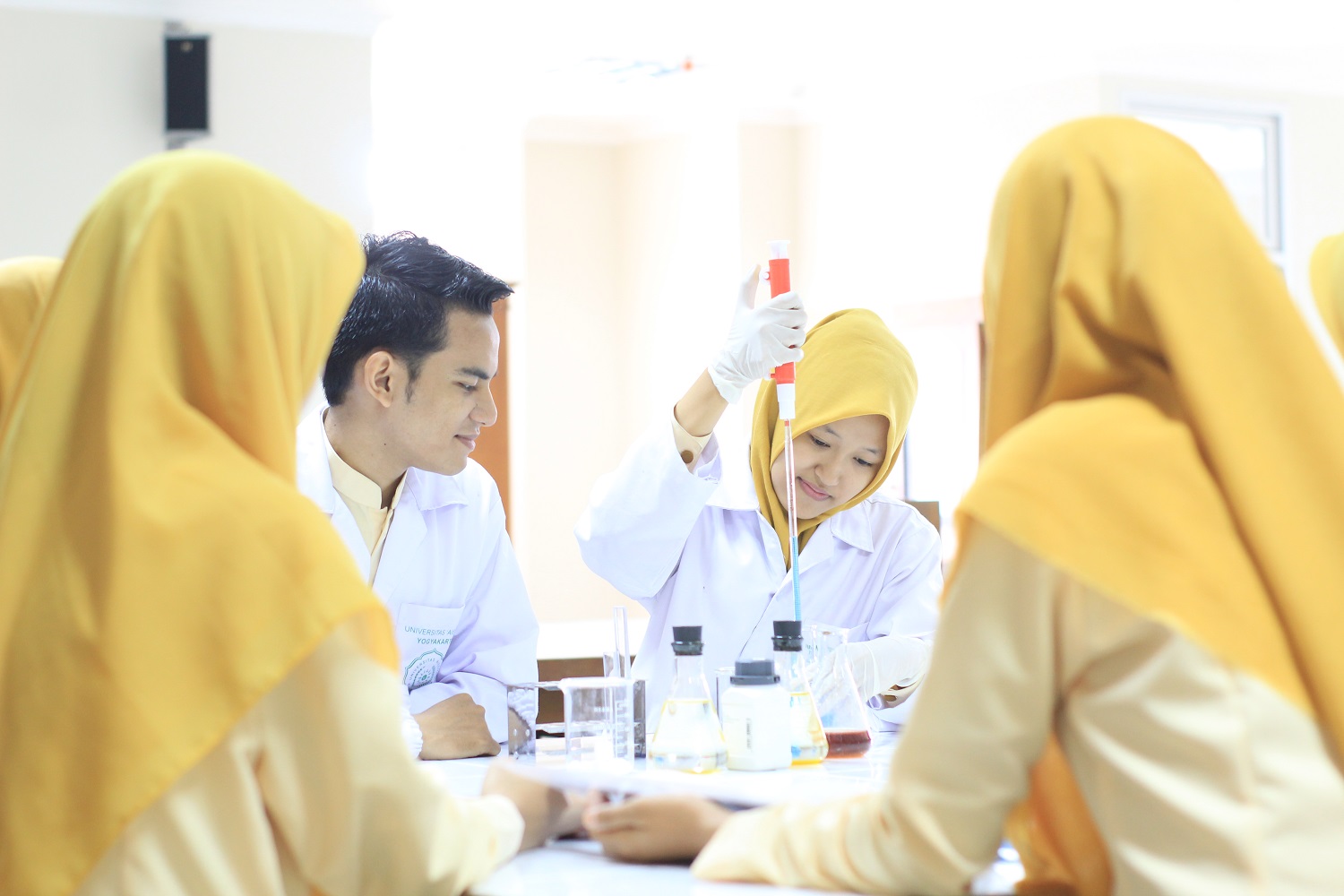 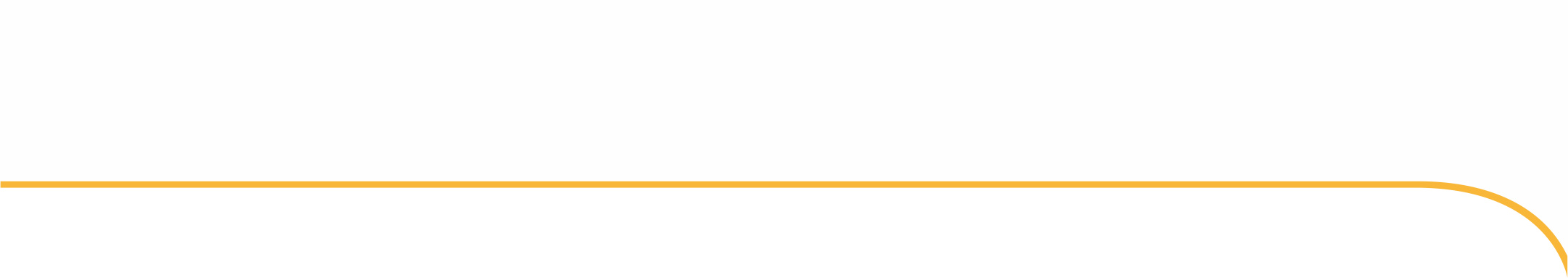 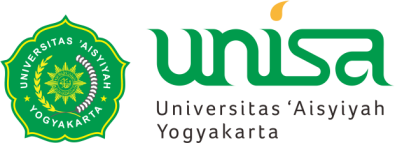 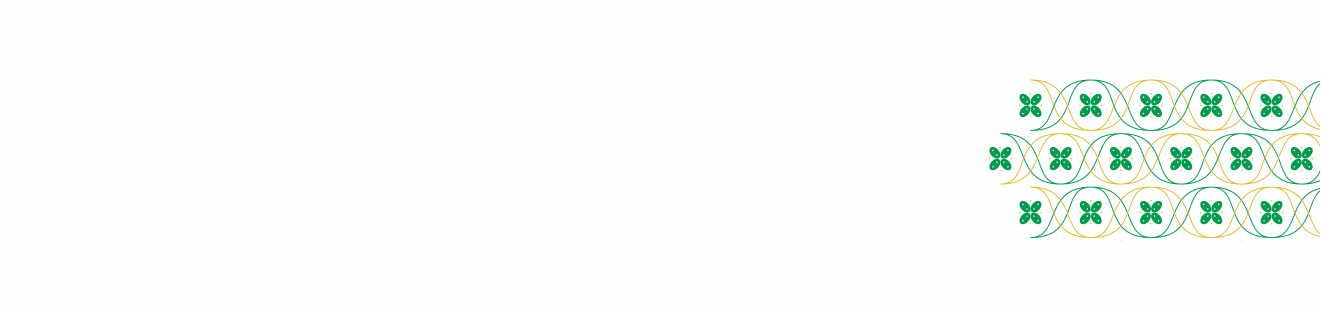 ALAT KONTRASEPSI SUNTIK DAN PIL
Dhesi Ari Astuti
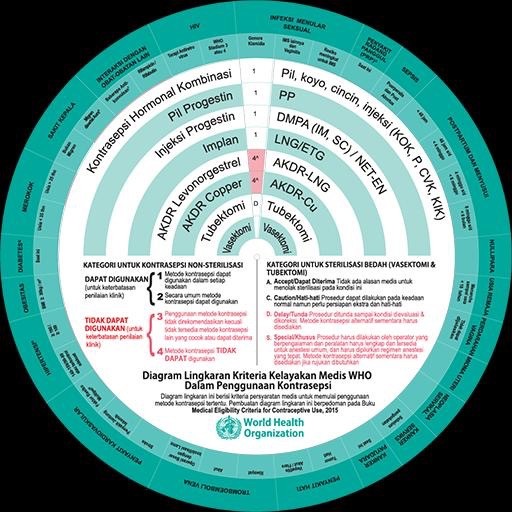 PRINSIP KONSELING  MENGGUNAKAN ALAT BANTU
Klien yang membuat keputusan.
Provider membantu klien menimbang dan membuat  keputusan yang paling tepat bagi klien.
Sejauh memungkinkan keinginan klien dihargai /  dihormati.
Provider menanggapi pernyataan, pertanyaan ataupun  kebutuhan klien.
Provider harus mendengar apa yang dikatakan klien  untuk mengetahui apa yang harus ia lakukan  selanjutnya.
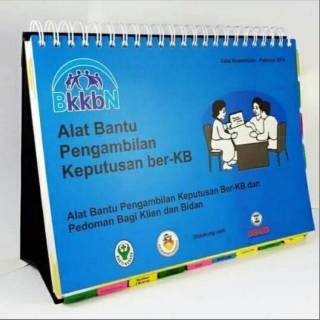 Midwifery Update
EFEKTIFITAS METODE KONTRASEPSI
Nilai 0 – 1: Sangat Efektif	2 – 9: Efektif	> 9: Kurang Efektif
Midwifery Update
PENGGUNAAN KONTRASEPSI YANG RASIONAL
FASE  MENUNDA KEHAMILAN
FASE
MENJARANGKAN  KEHAMILAN
FASE
TIDAK INGIN HAMIL LAGI
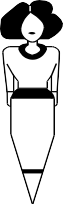 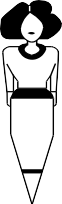 3 – 5 TH
IUD
suntikan
minipil
pil
implant
sederhana
pil
IUD
sederhana
Implan
suntikan
Steril
IUD
Implan
suntikan
pil
sederhana
20	35

URUTAN PEMILIHAN KONTRASEPSI YANG RASIONAL
Midwifery Update
KLASIFIKASI KELAYAKAN MEDIS  PENGGUNAAN KONTRASEPSI (WHO)
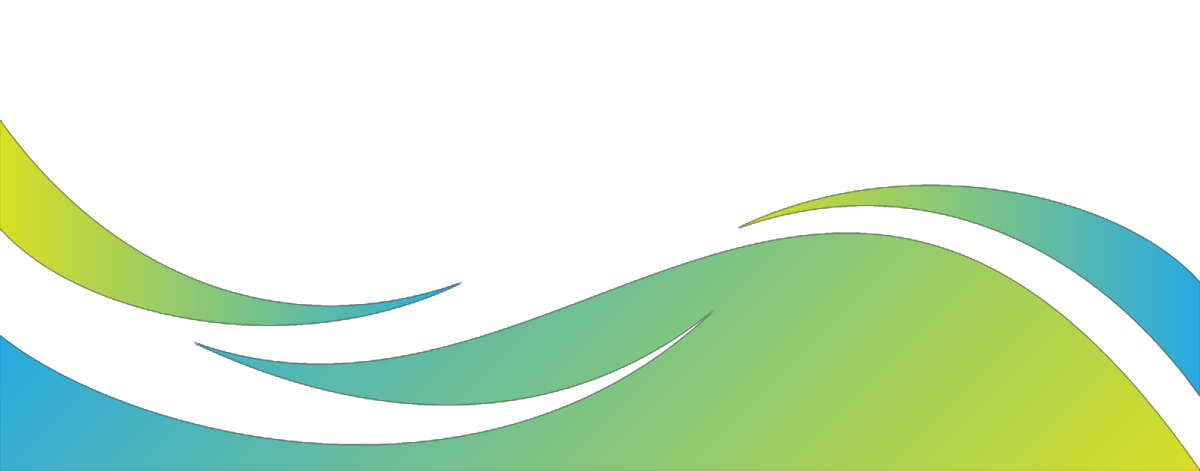 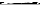 KONTRASEPSI HORMON KOMBINASI (KHK)  PIL (KPK) DAN SUNTIK (KSK)
KHK tidak dapat digunakan pada klien dengan :
TD > 140/90
Sedang menggunakan obat-obat anti konvulsi, obat TBC
Migren dengan aura
Usia > 35 th dan merokok > 15 batang per hari
Penderita penyakit kardiovaskuler
Tromboemboli vena
Penyakit Hepar.

Obat2an: rifampisin, barbiturat, fenitoin, griseofulfin dan  karbamazepin dapat mengurangi efek kontrasepsi pil  sehingga angka kegagalan lebih tinggi.
Antibiotika seperti ampisilin dan doksisiklin, dapat  mengurangi flora bakteri usus yang berperan dalam daur  ulang etinilestradiol sehingga terjadi penurunan konsentrasi  hormon.
Beberapa jenis jamu juga dapat mengurangi efek kontrasepsi  pil.
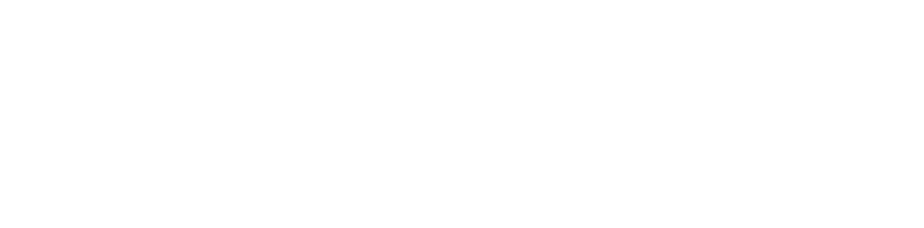 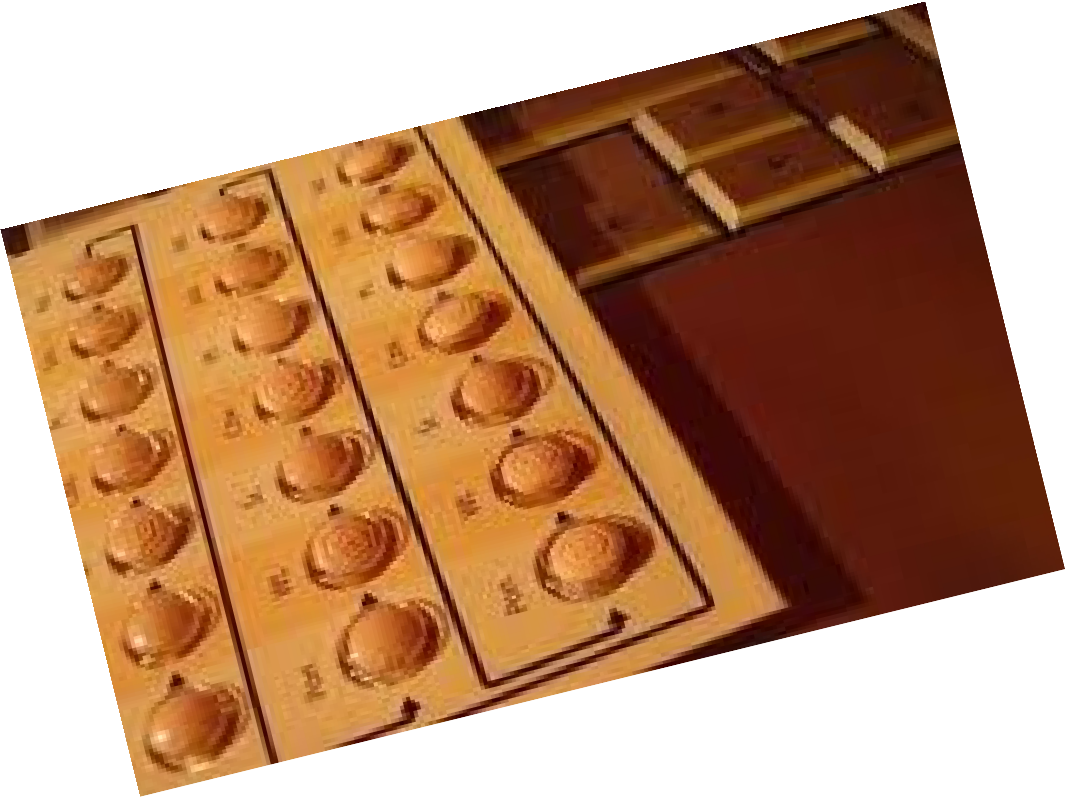 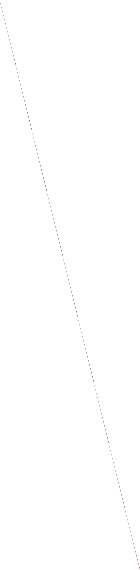 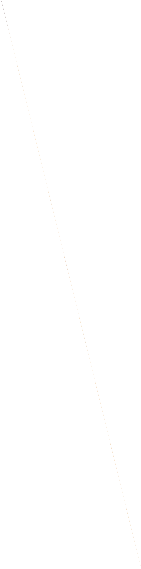 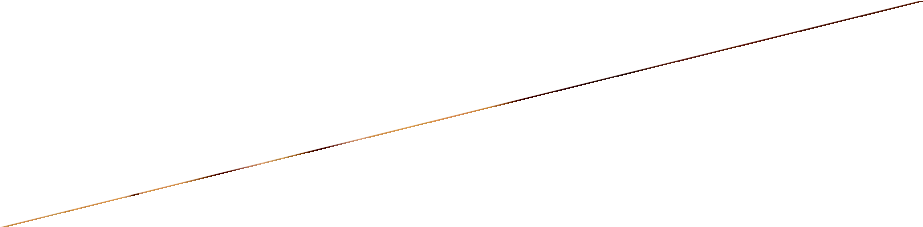 INTERAKSI OBAT ( PIL )
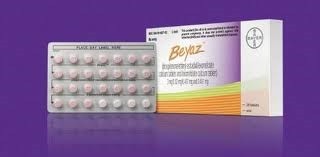 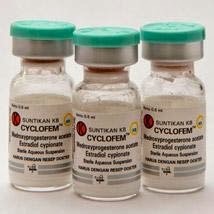 18
Midwifery Update
WAKTU PENGGUNAAN KSK
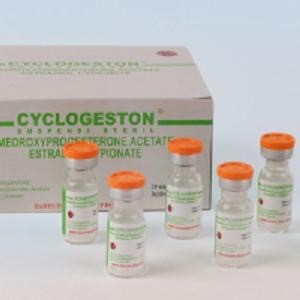 Dalam 7 hari awal siklus menstruasi: KSK pertama dapat  diberikan. Tidak diperlukan perlindungan kontrasepsi  tambahan.
Lebih dari 7 hari awal siklus menstruasi : KSK pertama  dapat diberikan jika cukup yakin bahwa wanita tersebut  tidak hamil. Klien tidak boleh berhubungan seksual dalam 7  hari setelah pemberian KSK, atau harus menggunakan  kontrasepsi  tambahan.


KSK ulangan harus diberikan setiap empat minggu.
KSK ulangan dapat diberikan	7 hari lebih awal tetapi dapat mengganggu  pola perdarahan.
KSK ulangan dapat diberikan hingga 7 hari terlambat tanpa memerlukan  perlindungan kontrasepsi tambahan. Dengan konseling bahwa angka  kegagalan menjadi lebih besar.
Jika pengguna tersebut terlambat lebih dari 7 hari untuk suntikan  ulangan, klien dapat diberikan suntikan jika cukup yakin bahwa dia tidak  hamil. Klien tidak boleh melakukan hubungan seksual dalam 7 hari  setelah pemberian KSK, atau harus menggunakan perlindungan  kontrasepsi tambahan. Jika diperlukan, penggunaan kontrasepsi darurat dapat dipertimbangkan.
KSK ULANGAN
Midwifery Update
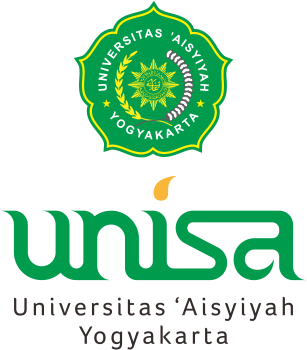 Kontrasepsi Hormonal
Ada dua macam kontrasepsi hormonal, yaitu jangka pendek dan jangka panjang. Pilihan kontrasepsi jangka pendek yaitu pil kombinasi, pil mini, dan suntik. Adapun kontrasepsi hormonal jangka panjang meliputi implan, dan IUD hormonal.
[Speaker Notes: https://dktindonesia.org/articles/lima-pilihan-kontrasepsi-hormonal-jangka-pendek-dan-panjang/]
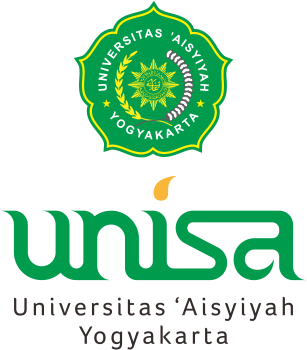 Kontrasepsi Hormonal
Pil KB kombinasi, Pil KB kombinasi terdiri dari kombinasi progestin (progesteron sintetis) dan estradiol (estrogen sintetik). Pil kombinasi cocok untuk kalian yang ingin menunda kehamilan dalam jangka pendek. Begitu berhenti minum pil, kesuburanmu akan segera kembali.
Pil mini, Pil mini, hanya mengandung progestin. Pil ini cocok untuk ibu menyusui karena tidak mengganggu produksi dan kualitas ASI. Juga untuk mereka yang tidak bisa mendapat estrogen, misalnya yang memiliki riwayat penggumpalan darah, kanker payudara, dan kanker rahim.
[Speaker Notes: https://dktindonesia.org/articles/lima-pilihan-kontrasepsi-hormonal-jangka-pendek-dan-panjang/]
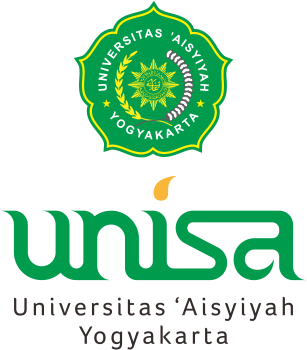 Kontrasepsi Hormonal
Suntik, Ada 3 macam kontrasepsi suntik, yaitu 1 bulan, 2 bulan, dan 3 bulan. Kontrasepsi suntik 1 bulan dan 2 bulan mengandung kombinasi estradiol dan progestin. Adapun suntikan 3 bulan hanya mengandung progestin, sehingga bisa digunakan oleh ibu menyusui. Kamu bisa memilih kontrasepsi suntik, bila takut lupa minum pil KB.
Implan, Kontrasepsi implan (susuk) misalnya Andalan Implan, mengandung hormon progestin saja. Metode ini cocok buatmu yang ingin segera menggunakan kontrasepsi hormonal setelah melahirkan dan masih menyusui, tapi malas minum pil setiap hari atau ke dokter/bidan tiap 1-3 bulan untuk suntik. Sekali pasang, implan bisa mencegah kehamilan hingga 4 tahun.
IUD hormonal, IUD hormonal hanya mengandung progestin. Aman bagi ibu menyusui karena tidak mengganggu ASI, dan bisa dipakai hingga 5 tahun.
[Speaker Notes: https://dktindonesia.org/articles/lima-pilihan-kontrasepsi-hormonal-jangka-pendek-dan-panjang/]
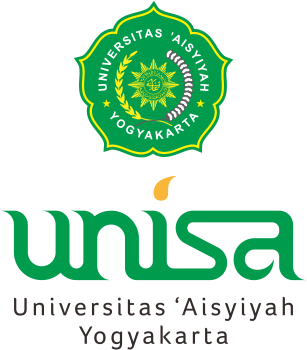 Keunggulan dan Kekurangan Kontrasepsi Hormonal
Kontrasepsi hormonal cukup efektif mencegah kehamilan, bila digunakan sesuai aturan. Juga ada manfaat di luar kontrasepsi. Antara lain meredakan nyeri haid, dan cenderung membuat haid lebih sedikit. Pil KB kombinasi dengan kandungan kandungan progestin cyproterone acetate, juga memiliki efek antiandrogen, yang membuat kulit lebih halus, glowing, dan bebas jerawat. Lebih jauh mengenai manfaat kontrasepsi hormonal
Kekurangan kontrasepsi hormonal, kamu harus disiplin karena kesuburan akan segera kembali ketika efek hormonal dari kontrasepsi sudah habis. Selain itu, ada beberapa kondisi yang tidak memungkinkan mendapat kontrasepsi hormonal. 
Tidak ada satu kontrasepsi yang sempurna, yang cocok dengan semua orang. Tiap orang memiliki kondisi, kesehatan, kebutuhan, dan preferensi yang berbeda. Kenalilah apa yang paling cocok untukmu.
[Speaker Notes: https://dktindonesia.org/articles/lima-pilihan-kontrasepsi-hormonal-jangka-pendek-dan-panjang/]
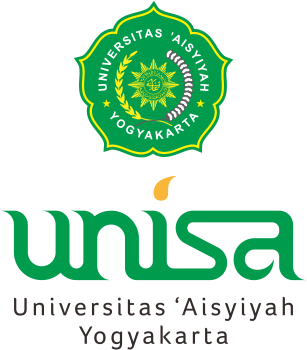 Keunggulan dan Kekurangan Kontrasepsi Hormonal
Mengurangi jerawat, Tidak hanya kehamilan, hormon juga punya peran penting timbulnya jerawat. Hormon androgen meningkatkan produksi sebum minyak yang ada di kulit. Minyak yang berlebihan menyebabkan pori-pori tersumbat dan pertumbuhan bakteri meningkat yang jadi tempat berkembangbiaknya jerawat. Ketika perawatan jerawat dengan metode lain belum berhasil, terkadang pil KB bisa menjadi solusi alternatifnya. Menurut Jonathan Dunn, MD, dari Scripps Clinic Carmel Valley, jenis pil KB tertentu dapat mengobati komedo dan jerawat yang membandel di sekitar rahang, wajah bagian bawah dan leher ketika perawatan lain seperti krim topikal dan antibiotik oral tidak membantu.
[Speaker Notes: https://dktindonesia.org/articles/lima-pilihan-kontrasepsi-hormonal-jangka-pendek-dan-panjang/]
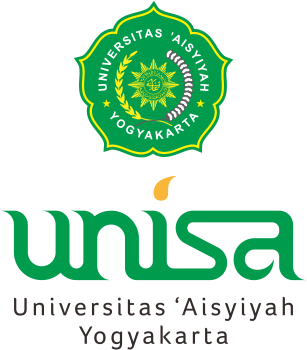 Keunggulan dan Kekurangan Kontrasepsi Hormonal
Mengurangi gejala PMS dan PMDD, Kandungan hormon dalam metode KB hormonal membantu mengatasi, minimal mengurangi gejala PMS seperti nyeri, kram perut bagian bawah. Kram merupakan gejala PMS paling sering terjadi, hal ini dipicu hormon prostaglandin yang membuat rahim berkontraksi. Hormon pil KB dapat membantu mengatasi hal ini.
[Speaker Notes: https://dktindonesia.org/articles/lima-pilihan-kontrasepsi-hormonal-jangka-pendek-dan-panjang/]
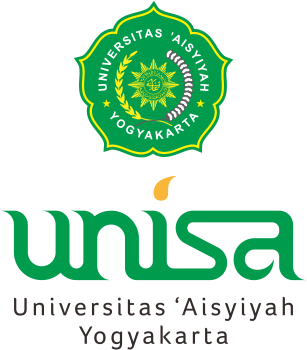 Keunggulan dan Kekurangan Kontrasepsi Hormonal
Produksi dan kualitas ASI terjaga, Tak perlu khawatir mengonsumsi pil KB saat kamu masih dalam periode menyusui. Saat ini kandungan hormonal dalam kontrasepsi sudah sangat baik, diformulasi secara khusus sehingga aman digunakan oleh ibu menyusui karena tidak memengaruhi produksi dan kualitas ASI
Mengatasi endometriosis, Salah satu gejala endometriosis adalah rasa sakit tak tertahankan jelang menstruasi. Nah, pil KB yang mengandung hormon progesteron mampu membantu mengatasi endometriosis bahkan oleh wanita usia subur yang belum menikah sekalipun aman kok menggunakan pil KB asal konsultasikan dulu dengan dokter
[Speaker Notes: https://dktindonesia.org/articles/lima-pilihan-kontrasepsi-hormonal-jangka-pendek-dan-panjang/]
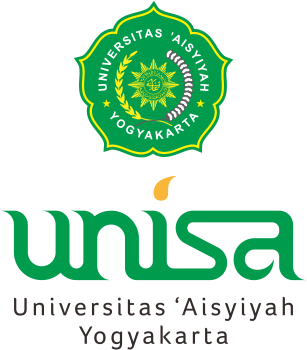 Keunggulan dan Kekurangan Kontrasepsi Hormonal
Siklus menstruasi lebih teratur, Intervensi hormonal yang dilakukan oleh metode KB hormonal juga membantu mengatur kehidupan hormon di dalam tubuh. Karena hormonnya sudah teratur, maka dampaknya siklus menstruasi pun ikutan jadi teratur. Tentu saja siklus menstruasi yang teratur penting bagi wanita aktif dan reproduktif.
Menurunkan risiko kanker rahim dan kanker indung telurManfaat lain yang tidak kalah penting dari KB hormonal adalah membantu mengurangi risiko kanker rahim dan kanker indung telur. Sejumlah penelitian menunjukkan risiko kanker ovarium dan indung telur menurun pada wanita yang menggunakan pil KB dalam jangka waktu yang panjang.
[Speaker Notes: https://dktindonesia.org/articles/lima-pilihan-kontrasepsi-hormonal-jangka-pendek-dan-panjang/]
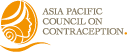 Kontrasepsi Hormonal – Injeksi Depo
Kontrasepsi depot = Kontrasepsi Jangka Panjang
Obat Depo Injeksi: 

-  Injeksi „Tiga bulan“ = depot medroxyprogesteron acetate
   (DMPH = Depot Provera®, 
    Depot-Clinovir®)
-  Injeksi „Bulanan“:
    norethisterone acetate
    (Noristerate®)
Bahan kontrasepsi dalam implan:

IUD yang mengandung Levonorgestrel (Mirena®)
Implan yang mengandung Etonogestrel, atau vaginal ring (Implanon®, Nuva-Ring®).
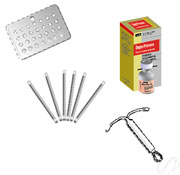 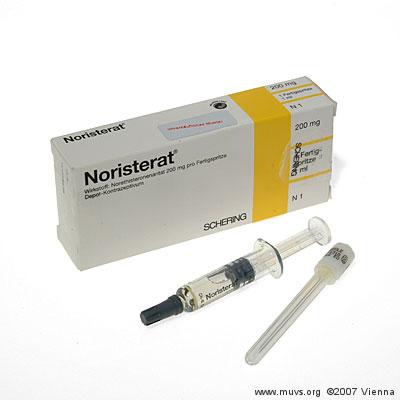 [Speaker Notes: Matahari, dkk. 2018. Buku ajar KB dan Kontrasepsi. Yogyakarta: Pustaka Ilmu.]
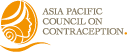 Kontrasepsi Hormonal – Injeksi Depo
Injeksi – Farmakokinetik:
Cara Kerja			              MPA	              Norethisterone

Inhibisi Ovulasi			               ++		         ++
(Inhibisi pra menstruasi LH-peak)
Penebalan mukus serviks	                                 +		         ++
Transformasi Endometrium		               ++		          +
Atrofi Endometrium		               ++		         (+)
Pearl index			          0.1 - 0.6                                0.1 - 0.6
[Speaker Notes: Matahari, dkk. 2018. Buku ajar KB dan Kontrasepsi. Yogyakarta: Pustaka Ilmu.]
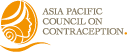 Kontrasepsi Hormonal – Injeksi Depo
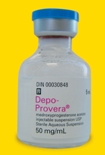 Keuntungan depo injeksi progestin
	- Tidak ada “lupa” seperti pada pengguna „Pil“. 
	- Menurunkan insidens Endometriosis
	- Mencegah Mioma Uteri
	- Mengurangi dismenore

Keterbatasan 
	-  Gangguan haid dalam enam bulan pertama (atropi lambat)
	-  Penggunaan jangka panjang dapat menyebabkan osteoporosis(?)

Kesuburan setelah penghentian penggunaan: 
	-  Rerata masa laten hingga kehamilan berikut adalah 4 bulan dengan   
	   IUD/ AKDR dan 10 bulan dengan injeks depot
	-  Angka kehamilan kumulatif setelah dua tahun tidak berbeda antara IUD/ 
        AKDR dengan injeksi depot
[Speaker Notes: Matahari, dkk. 2018. Buku ajar KB dan Kontrasepsi. Yogyakarta: Pustaka Ilmu.]
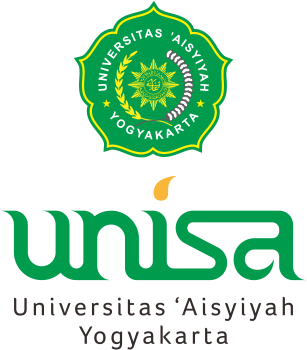 SUNTIKAN PROGESTIN
Mekanisme: Suntikan progestin mencegah ovulasi, mengentalkan lendir serviks sehingga penetrasi sperma terganggu, menjadikan selaput rahim tipis dan atrofi, dan menghambat transportasi gamet oleh tuba. Suntikan diberikan 3 bulan sekali (DMPA).
[Speaker Notes: Matahari, dkk. 2018. Buku ajar KB dan Kontrasepsi. Yogyakarta: Pustaka Ilmu.]
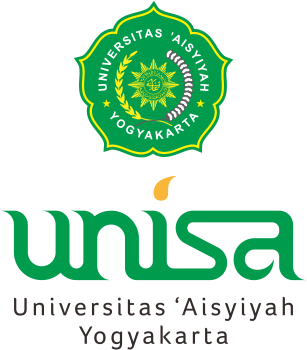 SUNTIKAN PROGESTIN
Efektivitas: Bila digunakan dengan benar, risiko kehamilan kurang dari 1 di antara 100 ibu dalam 1 tahun. Kesuburan tidak langsung kembali setelah berhenti, biasanya dalam waktu beberapa bulan.
[Speaker Notes: Matahari, dkk. 2018. Buku ajar KB dan Kontrasepsi. Yogyakarta: Pustaka Ilmu.]
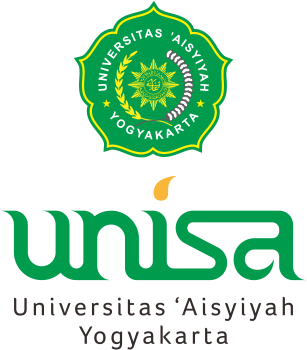 SUNTIKAN PROGESTIN
Keuntungan khusus bagi kesehatan: Mengurangi risiko kanker endometrium dan fibroid uterus. Dapat mengurangi risiko penyakit radang paggul simptomatik dan anemia defisiensi besi. Mengurangi gejala endometriosis dan krisis sel sabit pada ibu dengan anemia sel sabit.
[Speaker Notes: Matahari, dkk. 2018. Buku ajar KB dan Kontrasepsi. Yogyakarta: Pustaka Ilmu.]
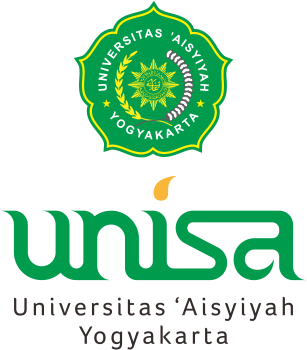 SUNTIKAN PROGESTIN
Risiko bagi kesehatan: Tidak ada. 
Efek samping: Perubahan pola haid (haid tidak teratur atau memanjang dalam 3 bulan pertama, haid jarang, tidak teratur atau tidak haid dalam 1 tahun), sakit kepala, pusing, kenaikan berat badan, perut kembung atau tidak nyaman, perubahan suasana perasaan, dan penurunan hasrat seksual.
[Speaker Notes: Matahari, dkk. 2018. Buku ajar KB dan Kontrasepsi. Yogyakarta: Pustaka Ilmu.]
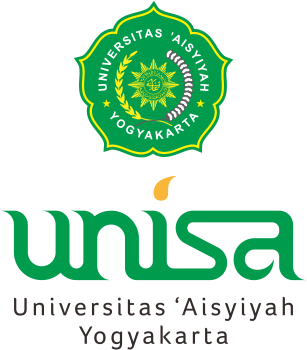 SUNTIKAN PROGESTIN
Mengapa beberapa orang menyukainya: Tidak perlu diminum setiap hari, tidak mengganggu hubungan seksual, ibu dapat menggunakannya tanpa diketahui siapapun, menghilangkan haid, dan membantu meningkatkan berat badan.
[Speaker Notes: Matahari, dkk. 2018. Buku ajar KB dan Kontrasepsi. Yogyakarta: Pustaka Ilmu.]
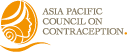 Kontrasepsi Hormonal – Injeksi Depot
Injeksi bulanan („injectable pill“) = Depot kombinasi estrogen-progestin 

1.   Cyclofem ( 25 mg depot-medroxyprogesterone acetate
	(DMPA) + 5 mg estradiol cypionate)

2.   Mesigyna 	     
	50 mg norethisterone enantate + 5 mg estradiol valerate

3.   Chinese monthly injection
	17-hydroxyprogesterone acetate + estradiol valerate
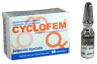 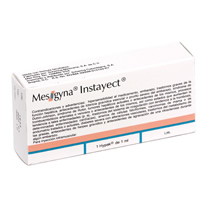 Data chinese 
monthly injection dibuat  
oleh Prof. Cheng
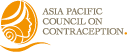 Kontrasepsi Hormonal – Injeksi Depot
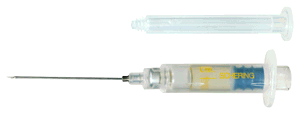 Injeksi: 

	Keuntungan 
	   -  Pearl index 0 - 0.2
	   -  Tidak mengandung ethinyl estradiol (efek samping rendah)
	   -  Pemberian sekali sebulan
	   -  Kontrol siklus yang baik (peran estradiol)
	   -  Kesuburan kembali segera setelah penghentian penggunaan

	Keterbatasan 
	   -  Kunjungan bulanan ke klinik KB
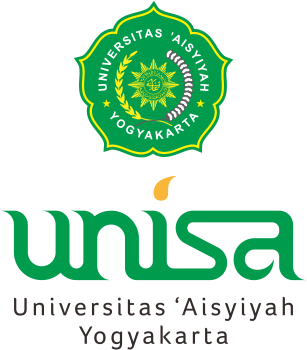 KB SUNTIK KOMBINASI
Mekanisme: Suntikan kombinasi menekan ovulasi, mengentalkan lendir serviks sehingga penetrasi sperma terganggu, atrofi pada endometrium sehingga implantasi terganggu, dan menghambat transportasi gamet oleh tuba. Suntikan ini diberikan sekali tiap bulan.
[Speaker Notes: Matahari, dkk. 2018. Buku ajar KB dan Kontrasepsi. Yogyakarta: Pustaka Ilmu.]
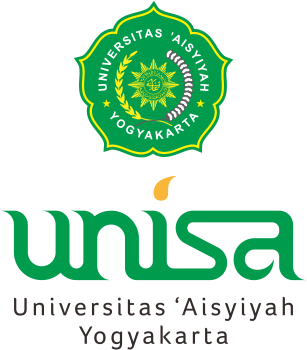 KB SUNTIK KOMBINASI
Efektivitas: Bila digunakan secara benar, risiko kehamilan kurang dari 1 diantara 100 ibu dalam 1 tahun. 3. Efek samping: Perubahan pola haid (haid jadi sedikit atau semakin pendek, haid tidak teratur, haid memanjang, haid jarang, atau tidak haid), sakit kepala, pusing, nyeri payudara, kenaikan berat badan.
[Speaker Notes: Matahari, dkk. 2018. Buku ajar KB dan Kontrasepsi. Yogyakarta: Pustaka Ilmu.]
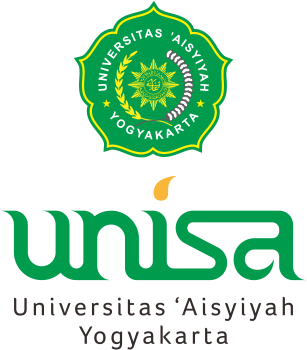 KB SUNTIK KOMBINASI
Mengapa beberapa orang menyukainya: Tidak perlu diminum setiap hari, ibu dapat mengguakanya tanpa diketahui siapapun, suntikan dapat dihentikan kapan saja, baik untuk menjarangkan kehamilan.
[Speaker Notes: Matahari, dkk. 2018. Buku ajar KB dan Kontrasepsi. Yogyakarta: Pustaka Ilmu.]
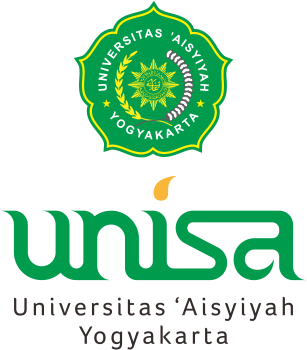 PIL KB KOMBINASI
Mekanisme: Pil kombinasi menekan ovulasi, mencegah implantasi, mengentalkan lendir serviks sehingga sulit dilalui oleh sperma, dan menganggu pergerakan tuba sehingga transportasi telur terganggu. Pil ini diminum setiap hari
[Speaker Notes: Matahari, dkk. 2018. Buku ajar KB dan Kontrasepsi. Yogyakarta: Pustaka Ilmu.]
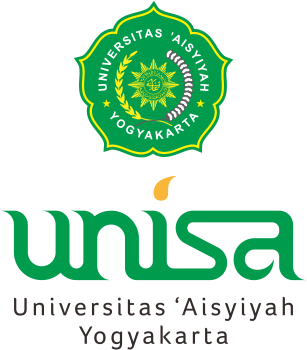 PIL KB KOMBINASI
Efektivitas: Bila diguakan secara benar, risiko kehamilan kurang dari 1 di antara 100 ibu dalam 1 tahun.
Efek samping:* Perubahan pola haid (haid jadi sedikit atau semakin pendek, haid tidak teratur, haid jarang, atau tidak haid), sakit kepala, pusing, mual, nyeri payudara, perubahan berat badan, perubahaan suasana perasaan, jerawat (dapat membaik atau memburuk, tapi biasaya membaik), dan peningkatan tekanan darah.
[Speaker Notes: Matahari, dkk. 2018. Buku ajar KB dan Kontrasepsi. Yogyakarta: Pustaka Ilmu.]
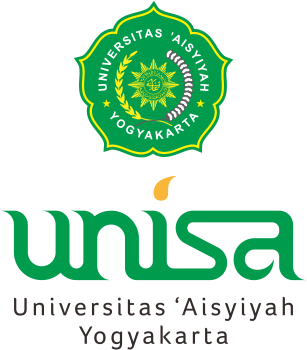 PIL KB KOMBINASI
Mengapa beberapa orang menyukainya: Pemakaiannya dikendalikan oleh perempuan, dapat dihentikan kapannpun tanpa perlu bantuan tenaga kesehatan, dan tidak mengganggu hubungan seksual. 
Mengapa beberapa orang tidak menyukainya: Relatif mahal dan harus digunakan tiap hari. 
*) Beberapa efek samping tidak berbahaya dan akan menghilang setelah pemakaian beberapa bulan, misalnya haid tidak teratur
[Speaker Notes: Matahari, dkk. 2018. Buku ajar KB dan Kontrasepsi. Yogyakarta: Pustaka Ilmu.]
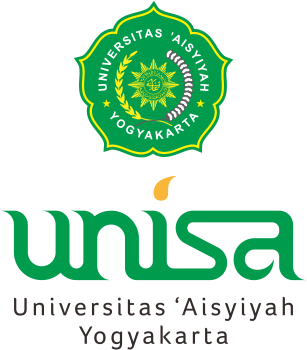 PIL HORMON PROGESTIN
Mekanisme: Minipil menekan sekresi gonadotropin dan sintesis steroid seks di ovarium, endometrium mengalami transformasi lebih awal sehingga implantasi lebih sulit, mengentalkan lendir serviks sehingga menghambat penetrasi sperma, mengubah motilitas tuba sehingga transportasi sperma terganggu. Pil diminum setiap hari.
[Speaker Notes: Matahari, dkk. 2018. Buku ajar KB dan Kontrasepsi. Yogyakarta: Pustaka Ilmu.]
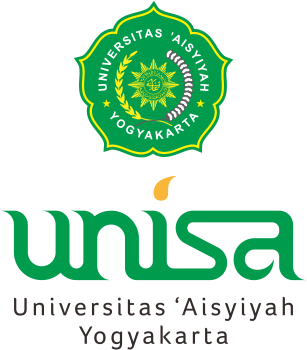 PIL HORMON PROGESTIN
Efektivitas: Bila digunakan secara benar, risiko kehamilan kurang dari 1 di antara 100 ibu dalam 1 tahun. 
Keuntungan khusus bagi kesehatan: Tidak ada.
Risiko bagi kesehatan: Tidak ada.
Efek samping: Perubahan pola haid (menunda haid lebih lama pada ibu menyusui, haid tidak teratur, haidmemanjang atau sering, haid jarang, atau tidak haid), sakit kepala, pusing, perubahan suasana perasaan, nyeri payudara, nyeri perut, dan mual.
[Speaker Notes: Matahari, dkk. 2018. Buku ajar KB dan Kontrasepsi. Yogyakarta: Pustaka Ilmu.]
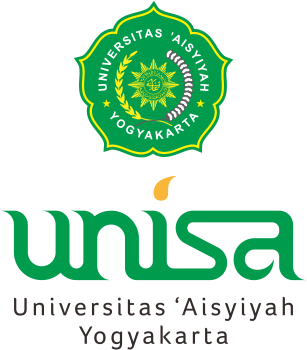 PIL HORMON PROGESTIN
Mengapa beberapa orang menyukainya: Dapat diminum saat menyusui, pemakaiannya dikendalikan oleh perempuan, dapat dihentikan kapapun tanpa perlu bantuan tenaga kesehatan, dan tidak mengganggu hubungan seksual. 
Mengapa beberapa orang tidak menyukainya: Harus diminum tiap hari.
[Speaker Notes: Matahari, dkk. 2018. Buku ajar KB dan Kontrasepsi. Yogyakarta: Pustaka Ilmu.]
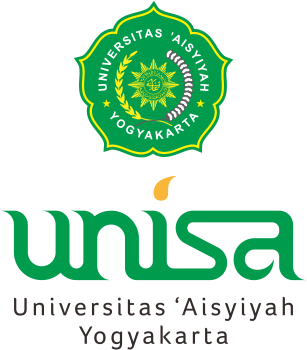 Pil KB Darurat (Emergency Contraceptive Pills)
Kontrasepsi darurat digunakan dalam 5 hari pasca senggama yang tidak terlindung dengan kontrasepsi yang tepat dan konsisten. Semakin cepat minum pil kontrasepsi darurat, semakin efektif. Kontrasepsi darurat banyak digunakan pada korban perkosaan dan hubungan seksual tidak terproteksi.
[Speaker Notes: Matahari, dkk. 2018. Buku ajar KB dan Kontrasepsi. Yogyakarta: Pustaka Ilmu.]
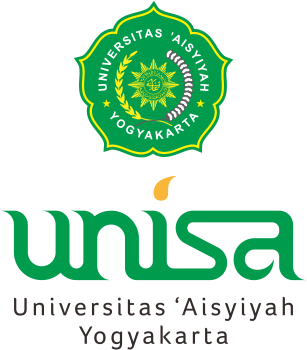 Pil KB Darurat (Emergency Contraceptive Pills)
Penggunaan kontrasepsi darurat tidak konsisten dan tidak tepat dilakukan pada: 
Kondom terlepas atau bocor 
Pasangan yang tidak menggunakan kontrasepsi alamiah dengan tepat (misalnya gagal abstinens, gagal menggunakan metoda lain saat masa subur). 
Terlanjur ejakulasi pada metoda senggama terputus. 
Klien lupa minum 3 pil kombinasi atau lebih, atau terlambat mulai papan pil baru 3 hari atau lebih. 
AKDR terlepas 
Klien terlambat 2 minggu lebih untuk suntikan progesteron 3 bulanan atau terlambat 7 hari atau lebih untuk metoda suntikan kombinasi bulanan.
[Speaker Notes: Matahari, dkk. 2018. Buku ajar KB dan Kontrasepsi. Yogyakarta: Pustaka Ilmu.]
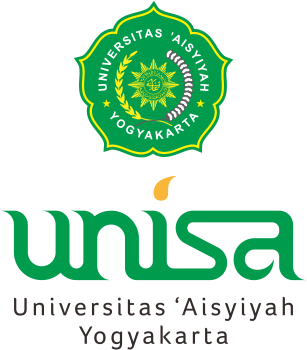